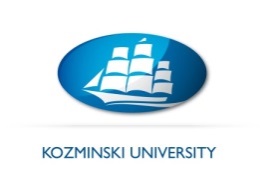 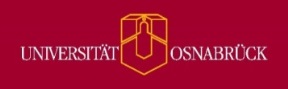 Osnabrück University
European Legal Studies Institute
Kozminski University in Warsaw
School of Law
in cooperation with
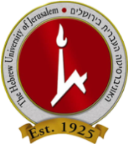 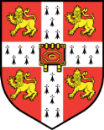 Hebrew University of Jerusalem
Sacher Institute, Faculty of Law
University of Cambridge 
Centre for Public Law
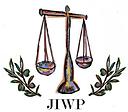 International Association of Judicial Independence and World Peace 
International Project on Judicial Independence

International Conference on judicial independence 15-17 January 2016
Resolutions
Proposed Resolutions
International Association of Judicial 
Independence and World Peace
proposed resolution onrecent violations of Judicial Independence
Background
We have seen an increase in the number of cases of States which have interfered with Judicial Independence.
Poland
The new Polish government has passed a law concerning the Constitutional Tribunal, depriving it from all features of an independent Institution. Critics argue that it is really a sort of fundamental change in the system of government done by the legally elected government without authority to change the constitution and the foundation of the separation of powers.
http://www.bloombergview.com/articles/2015-12-31/poland-s-new-leaders-take-aim-at-democracy
TURKEY
In Turkey, 49 Turkish Judges and Prosecutors were unlawfully and arbitrarily suspended from office by the Turkish High Council of Judges and Prosecutors (HYSK) for nearly five months. The HYSK was under the total control of the government following the October 2014 elections. Since then thousands of judges and prosecutors were relocated against their will and contrary to the principles the HYSK.
http://www.sabah.com.tr/gundem/2015/02/12/yargida-cekirdek-kadroya-buyuk-temizlik
Kansas,USA
Recently we saw the Kansas legislature make funding for state courts contingent on those courts not invalidating a measure of the state supreme court. While the legislation has since been repealed, a clear violation of judicial independence occurred. 
For more information See New York Times report http://www.nytimes.com/2015/06/07/us/courts-budget-intensifies-kansas-dispute-over-powers.html?emc=edit_th_20150607&nl=todaysheadlines&nlid=66631261
Expression of Concern and Call for Action
In view of these violations the International Association of Judicial Independence and World Peace expresses its concern with these attempts to interfere with Judicial Independence in a number of countries and calls upon the relevant authorities in each jurisdiction to reconsider its actions and in the proper cases to introduce remedial amendments with the purpose of retracting and withdrawing from these actions.